Essay Plan and Annotated Bibliography
[Speaker Notes: Slide 1: Introduction
This is a presentation on writing the essay plan and the annotated bibliography for Assessment 1. The presentation attempts to provide some strategies that may be useful for task completion and illustrate some good and bad examples for both the essay plan and the annotated bibliography. The examples shared in this presentation are samples only and have been used to demonstrate what your tutors would generally perceive as meeting the task requirements  and those that don’t meet their expectations. You do not have to produce exact replicas of the good examples but one that demonstrates similar characteristics would ensure that you obtain good grades.]
Copyright
COMMONWEALTH OF AUSTRALIA
Copyright Regulations 1969

WARNING

This material has been produced and communicated to you by or on behalf of the University of South Australia pursuant to Part VB of the Copyright Act 1968 (the Act).

The material in this communication may be subject to copyright under the Act.  Any further reproduction or communication of this material by you may be the subject of copyright protection under the Act.

Do not remove this notice.
[Speaker Notes: Slide 2: Copyright notice]
Essay plan
Essay Plan (intro, outline, reference list) on one of the chosen topics (250 words):
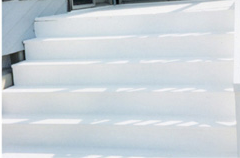 Once you have done your reading, come up with an essay plan (how your essay will be structured)
Tell a logical story about the topic and support with evidence (writer controls the discussion)
Begin by writing an introduction that indicates the key arguments of your essay (specify what you will be addressing)
Outline the logical structure of your essay by writing the topic sentence for each paragraph of the body of your essay
Use the UniSA Harvard Referencing Guide to cite the sources (include the five resources you used for the annotated bibliography)
[Speaker Notes: Slide 3: Essay plan
You are required to have an introduction, the outline of the structure of your essay and the in-text citation as well as the reference list in your essay plan. *You can only do this once you have done your reading and obtained an understanding about the debates and discussions about the topic that you have chosen. *You need to tell a logical story about the topic with evidence from your reading. Do not just quote what others are saying about the topic. You need to read widely and critically and make interpretations for yourself. *Write an introduction to introduce the key arguments of the essay to your reader. Do not just repeat the question. Specify what you will be addressing. *Continue by writing the topic sentence or the key idea of each paragraph that will be expanded in the essay. Make sure that the ideas progress logically and don’t forget to cite the sources where your ideas have come from. *Use the UniSA Harvard referencing conventions for the in-text citation of your essay plan and the reference list.]
Essay plan : processes
Write the whole question in the middle of a large sheet of paper.
Circle key words or phrases in the question and draw a line from each word.
Note key points from your reading against the key words or phrases in the question.
Now number the different sections of your rough plan in the order in which you think you will mention them in your essay.
Burns & Sinfield (2009, p. 218)
[Speaker Notes: Slide 4: Essay plan : processes
*One strategy you could use to draw up your essay plan is to write the question in the middle of a large sheet of paper. *Then circle the key words or phrases in the question and draw a line from each of these. *Next note the key points and ideas from your reading against the key words or phrases in the question. *Finally number the different sections of your rough plan in the order in which you think you will mention them in the essay. Transfer this to your essay plan. Don’t forget to record the bibliographic details of the sources from which you obtained your key points.]
Essay plan 1: Intro example (Good & Weak)
The first Settlement Movement was established  in Toynbee Hall in London in the 1880s and eventually spread to the United States. While the Charity Organisation movement focused on changing individuals, the Settlement Movement concentrated on initiating societal reforms by changing institutions (Scales & Kelly 2011).  Settlement Houses (SH) were set up in urban areas and immigrant neighbourhoods in order to establish communication and relationships between the upper and working classes. The core principle of the SH was that these classes were dependent on each other (Addams, cited in Davis 1984). This essay will identify and demonstrate how the underpinning ideas of the Settlement Movement (SM) have influenced the development of human services in Australia.
A good introduction:
Writer introduces the topic and provides a brief background.
Issues associated with the topic are highlighted.
The aim of the essay is identified.
A weak introduction:
Writer repeats the question.
The reader is not provided with a context so that they can engage with the discussion.
Social work in Australia developed from the underpinning ideas of movements such as the Charity Organisation Societies and Settlement Movement. This essay will discuss how the underpinning ideas of the Settlement Movement (SM) have influenced the development of human services in Australia.
[Speaker Notes: Slide 5: Essay plan1: Intro example (Good & Weak)
On this slide you will see two examples, a good and weak introduction for Topic 1. Take a few moments to read the two examples. Can you see why the first introduction is better than the second one? *In the example of a good introduction, the writer introduces the topic and provides a brief background. This allows the reader to engage with the discussion. The writer also briefly highlights the issues related to the topic. You don’t have to state all the issues; one or two would be sufficient. Finally, the writer introduces the aim of the essay. Even a reader who does not know anything about the topic will be able to follow the logic of the discussion as the writer has clearly and succinctly introduced the context of the argument.
*In the weak example, all the writer has done is repeat the question. The reader is not able to engage with the topic as the writer has not provided them with a context.]
Essay plan 2: Intro example (Good & Weak)
Government policies and legislations implemented during and post European colonisation of Australia has significantly impacted on Aboriginal and Torres Strait Islander people. For example, the suspension of The Racial Discrimination Act 1975 (Cth) during the Northern Territory of Australia National Emergency Response left Aboriginal people powerless in the face of racism. This act was justified through the portrayal of extreme social issues within Aboriginal communities and ultimately motivated a history of repetitive political and organisational wrongdoings.  This was one of the factors that contributed to the mistrust and angst Aboriginal and Torres Strait Islander people felt towards the policy and practices of white institutions and social welfare. This essay will examine the impact of The Racial Discrimination Act 1975 (Cth) suspension and its effect s on Aboriginal and Torres Strait Islander people today.
A good introduction:
Writer introduces the topic and provides a brief background.
Issues related to the topic are highlighted.
The aim of the essay is identified.
A weak introduction:
Writer repeats the question.
The reader is not provided with a context so that they can engage with the discussion.
Aboriginal and Torres Strait Islander people are wary of white institutions and social welfare because of events that occurred during European colonisation of Australia. This essay will discuss two policies that have impacted on the Aboriginal and Torres Strait Islander people and the effects that can be seen today.
[Speaker Notes: Slide 6: Essay plan 2: Intro example 
As with topic one, here are two examples of the introduction component for Topic 2. One is good and the other is weak. Take a few moments to read both the examples. Can you identify why one is better than the other? *In example one, the writer introduces the topic and provides a brief background. The writer also highlights particular issues related to the topic and specifies the aim of the essay. *In example two, all the writer does is repeat the essay question. The reader is not able to engage in the discussion as they don’t know what the context is.]
Essay plan 1: Body example
The writer provides a clear and logical structure of their discussion.
The writer uses topic sentences (mini introduction) to highlight the main points that will be discussed in each of the paragraphs.
The writer has cited their sources and will append a full reference list for each of these.
The Settlement Movement was first established in London and spread to the United States when Jane Addams  started the Hull House in Chicago in 1889, modelled after  London’s Tonybee Hall (Scales & Kelly 2011) … 

The settlement movement focused on working with people within the context of their environment and used macro approaches such as adult education and community development (Chenoweth & Mcauliffe 2015)…

One of the concepts initially presented by Jane Addams was the perplexity concept (Schneiderhan 2011)…

The participant observation method was used to observe people being researched long enough in their natural environment to acquire familiarity (Burke 2010)…

In the Australian human services framework, a clear comparison can be drawn between the Settlement Movement’s concept of social justice and the development (Mendes 2005)….
[Speaker Notes: Slide 7: Essay plan 1: body example
On this slide you can see the body section of the essay plan. Observe how the writer has provided the topic sentence introducing the main point of each of the paragraphs in their essay. *They have logically outlined the structure of the essay and cited their sources. If you read the topic sentences, you will realise that there is a clear progression of ideas beginning from when and where the entity was established and moving on to how the underpinning ideas reflect the development of human services in Australia. You will also notice that the writer has not quoted or copied what they had found in their readings. Rather they had critically read and made interpretations for themselves and the reader. The writer will also provide a full reference list for all the sources they have cited in the body of their essay plan using the UniSA Harvard referencing conventions.]
Essay plan 2: Body example
The writer provides a clear and logical structure of their discussion.
The writer uses topic sentences (mini introduction) to highlight the main points that will be discussed in each of the paragraphs.
The writer has cited their sources and will append a full reference list for each of these.
The Northern Territory of Australia Emergency Response was established following findings in the Little Children Are Scared report suggesting that child abuse and more specifically sexual abuse was rife among Aboriginal communities (Macoun 2011)…

The Intervention brought with it many changes to welfare, including income-management via a BasicsCard and resulted in a removal of power and choice from many Aboriginal people (Altman & Russel 2012)…

The Government’s effective suspension of the Racial Discrimination Act 1975 (Cth) (RDA), under the guise of ‘special measures’ enabled the Intervention to occur without the consequence of legal challenge (Hemming 2010)…

The repetition of social injustice for Aboriginal people at the hands of welfare organisations has damaged the relationship between the two groups. The suggestion of severe social issues has always been from the Western perspective and has rarely taken into account the beliefs of the Aboriginal and Torres Strait Islander people (McCallum 2012) …
[Speaker Notes: Slide 8: Essay plan 2: Body example
If you have chosen topic 2 for this assessment, here is an example as to how the body section of the essay plan should be written. *Remember to provide the reader with a clear and logical outline of the structure. Write clear topic sentences (mini introduction) of the main ideas that will be expanded in each of the paragraphs in the body section of your essay. Don’t forget to cite the sources and provide a full reference list using the UniSA Harvard referencing convention.]
Annotated bibliography (250 words)
‘Annotated’ means notes and ‘bibliography’ means a list of sources.

An annotated bibliography is useful when reading a text to identify how the key ideas can be used in the assessment.

To write an annotated bibliography:
read the text and identify the main points (summarise);
indicate how or where you are going to use this in your essay; and
provide the full bibliographic details of the sources.
9
[Speaker Notes: Slide 9: Annotated bibliography
The second task you have to complete for this assessment is an annotated bibliography. ‘Annotated’ means notes and ‘bibliography’ means a list of sources. *This assessment is produced by compiling a list of summaries of key ideas from texts that you have read and identifying how these will contribute to your essay discussion. This task requires in-text citation and a complete reference list. You are required to refer to five academic sources for this task and only three can be taken from the e-readings for the course.]
Annotated bibliography : Example (Good)
The writer has provided the full bibliographic detail of the source.
The writer has correctly used UniSA Harvard referencing style to cite the sources
The writer has clearly identified how the key ideas in the text will be used in the essay.
The reference list is written in alphabetical order.
Credible sources have been used.
Burke, T 2010, ‘Empiricism, pragmatism and the Settlement Movement’, The Pluralist, vol. 5. no. 3, pp. 63-67.
This text outlines the values and concepts of the Settlement Movement and delves further into some of the major players in the Movement’s development. This will be used in the essay to discus the underpinning ideas of the Movement.

Chenoweth, L & Mcauliffe, D 2015, The road to social work and human service practice 4, Cengage Learning Australia, South Melbourne, Vic.
This textbook provides a good overview of the Movement and its history. It also provides a general overview of the development of the Movement’s values and practices and compares the Movement with Charity Organisation Societies (COS). This will be used to support the discussion about  the underpinning ideas and identify how the Movement is different from the COS.
[Speaker Notes: Slide 10: Annotated bibliography: Example (Good)
On this slide you will see an example of a good annotated bibliography. *The writer in this example has provided the full bibliographic details of the sources. They have done this by correctly using the UniSA Harvard referencing convention. They have summarised the key ideas from the text they have read and identified how they will use them in their essay. It is really important that you do this in your assessment.  You have to specify how the key ideas in the text will be used in the essay.The writer has also written the reference list in alphabetical order which is what you are required to do. The writer has also used credible sources to come up with their annotated bibliography.]
The writer has failed to provide the full bibliographic details for the sources.
The writer has not provided the reference list for the sources.
The writer has failed to identify what the key arguments of each of the sources are.
The writer has failed to highlight why the NTNERA is important to the discussion.
The reference list has not been written in alphabetical order.
Annotated bibliography : Example (Weak)
Northern Territory National Emergency Response Act 2007 (Cth): Will assist in describing the NTNERA.

Altman & Russell (2012): Will be used to examine the effects on Indigenous Australians.

Hemming (2010): Will be used to introduce the NTNERA.

McCallum (2010): Will be used to scrutinize sections of the NTNERA.

Saban, Curtis & Our Generation (2010): Will be used to discuss Indigenous Australian perspectives.
[Speaker Notes: Slide 11: Annotated bibliography: Example (Weak)
On this slide you will see a weak example of the annotated bibliography. You will not get good marks if your annotated bibliography is similar to this example. *The writer has failed to provide the full bibliographic details for the sources. The writer has not provided the reference list for the sources. The writer has failed to summarise the key ideas of the each of the sources and has just indicated how they will be used in the essay. Looking at the example, it appears that the NTNERA is important to the discussion but the writer has not indicated why this is so. The reader is not able to engage with this discussion as they are not provided any context about the topic. Furthermore, the reference list has also not been written in alphabetical order. If you compare this example with the previous one, you will realise how different they both are and why the first writer would obtain better marks.]